Сборочно-сварочные приспособления
Сварочные приспособления - это
дополнительные технологические устройства к оборудованию, используемые для выполнения операций сборки под сварку, сварки, термической резки, пайки, наплавки, устранения или уменьшения деформаций и напряжений, контроля.
Сварочные приспособления призваны:
–уменьшить трудоемкость работ;
 –повысить производительность труда;
 –сократить длительность производственного цикла;
 – облегчить условие труда;
 –повысить качество продукции; 
– расширить технологические возможности сварочного оборудования; 
– способствовать повышению комплексной механизации и автоматизации производства сварных изделий.
Все сборочно-сварочные приспособления можно разделить на два основных вида - установочные и закрепляющие
Установочные приспособления предназначены для установки детали в нужное положение - точно в такое, в котором она будет находиться в готовом изделии. 
По функциям и конструктивному исполнению они подразделяются на упоры, угольники, призмы, шаблоны.
Упоры служат для фиксации деталей по базовым поверхностям и могут быть постоянными, съемными или откидными (отводными, поворотными). Постоянные упоры, представляющие собой чаще всего обычные пластины или бруски, привариваются или привинчиваются к основанию.
Угольники служат для установки деталей под определенным (90°, 60°, 30°, 45°) углом друг к другу. Удобны в использовании угольники, грани которых выполнены поворотными и позволяют установить любой необходимый угол межу ними.
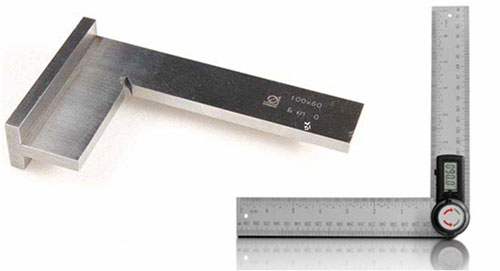 Призмы применяются для фиксации в определенном положении цилиндрических изделий. В качестве призмы с успехом может использоваться простейшая конструкция, сваренная из уголков. 
Шаблоны предназначены для установки элементов сварной конструкции в заданном положении по отношению к другим, ранее установленным деталям.
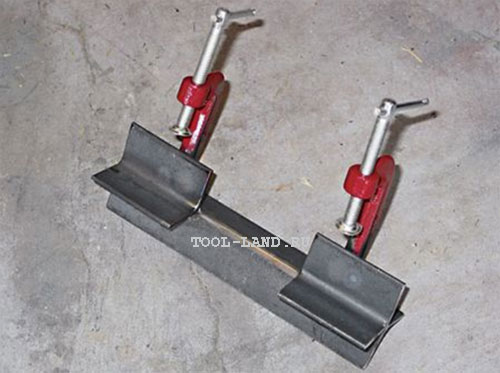 Приспособление для сварки труб
Закрепляющие приспособления. С помощью закрепляющих сварочных приспособлений детали после установки в нужное положение прочно закрепляют с целью недопущения их случайного сдвига или деформации после охлаждения. К закрепляющим устройствам относятся струбцины, зажимы, прижимы, стяжки, распорки.
Струбцина - универсальный инструмент, используемый практически при любой работе с металлом. Струбцины для сварки могут иметь самые разные формы и размеры, быть с постоянным размером зева и регулируемым. Особенно удобны быстрозажимные струбцины, в которых зажим происходит с помощью кулачкового механизма.
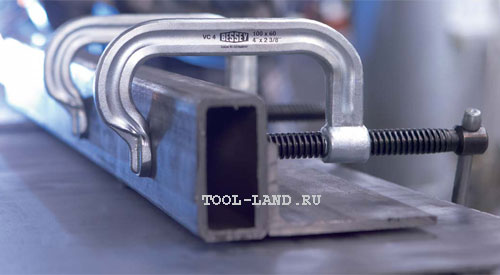 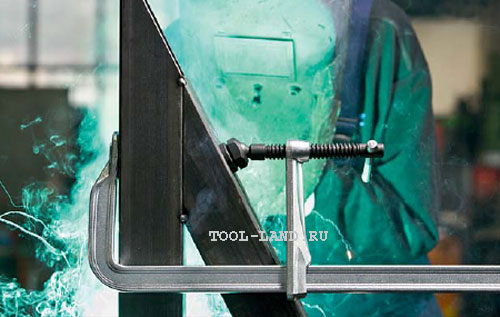 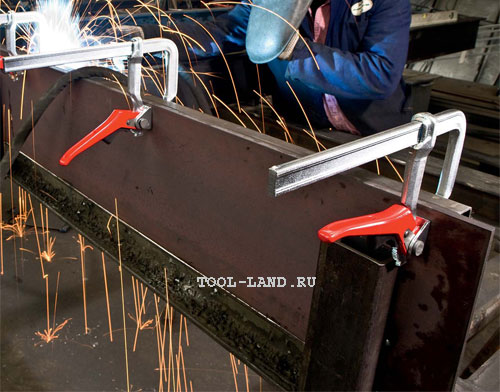 Зажимы для сварки отличаются от струбцин удобством в работе и большей приспособленностью к сварочным работам. Фиксация детали производится сжатием их ручек. Необходимые размеры зева устанавливаются с помощью винта в ручке зажима, перестановкой штифта в другое отверстие, или другим способом.
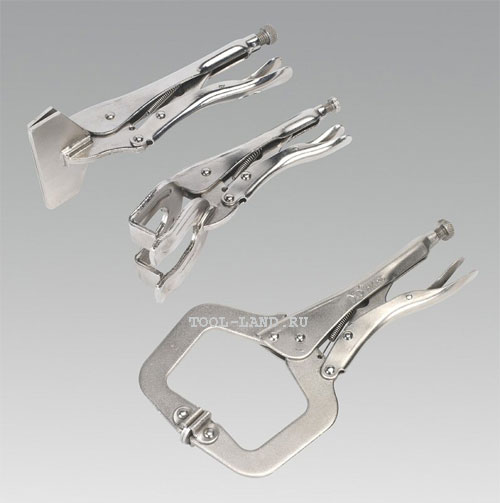 Зажимы
Прижимы по принципу действия подразделяются на винтовые, клиновые, эксцентриковые, пружинные, рычажные. Из всех прижимных устройств винтовые прижимы - самые распространенные. Простейший вид самодельного винтового прижима представляет собой обычный болт с гайкой, продетый в отверстия двух пластин, с помощью которых зажимаются помещенные между ними детали.
В клиновых прижимах зажим деталей осуществляется с помощью клиньев, проушин, подкладок и молотка.
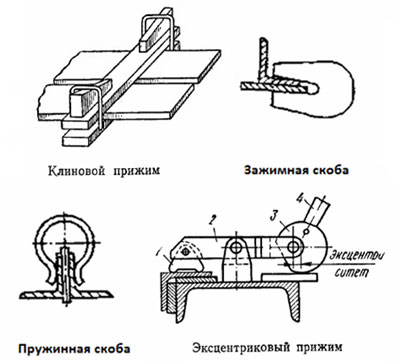 Стяжки применяются для сближения кромок свариваемых габаритных деталей до заданного расстояния. Их длина и способ крепления к конструкции может быть самым различным, в зависимости от стоящей перед ними задачи.
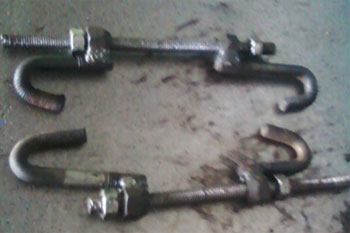 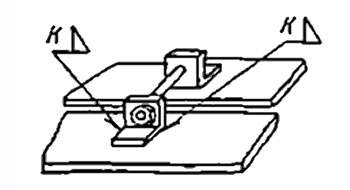 Распорки позволяют выравнивать кромки собираемых деталей, придавать деталям нужную форму, исправлять местные дефекты.
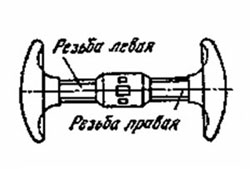 Установочно-закрепляющие приспособления
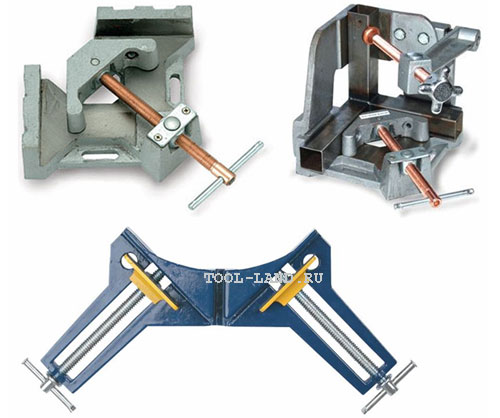 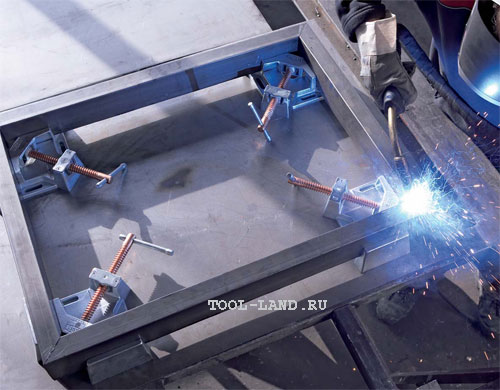 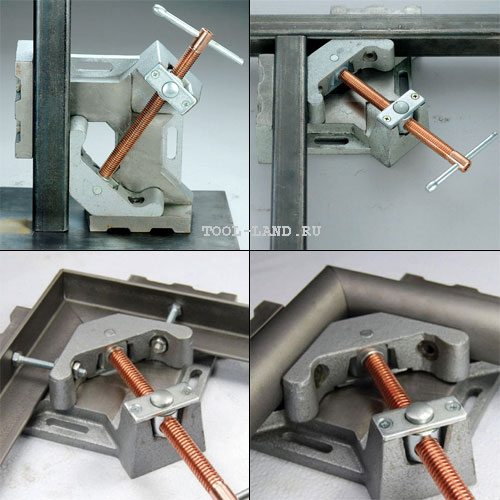 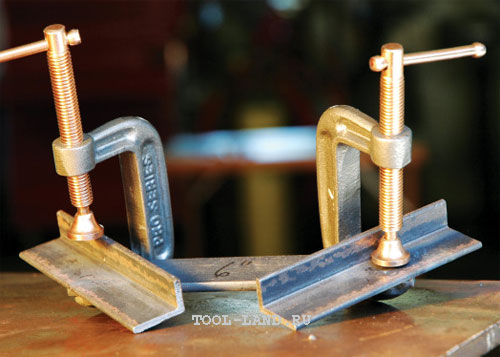